LIONS CLUBE CARAGUATATUBA MAR
Momento de Companheirismo/
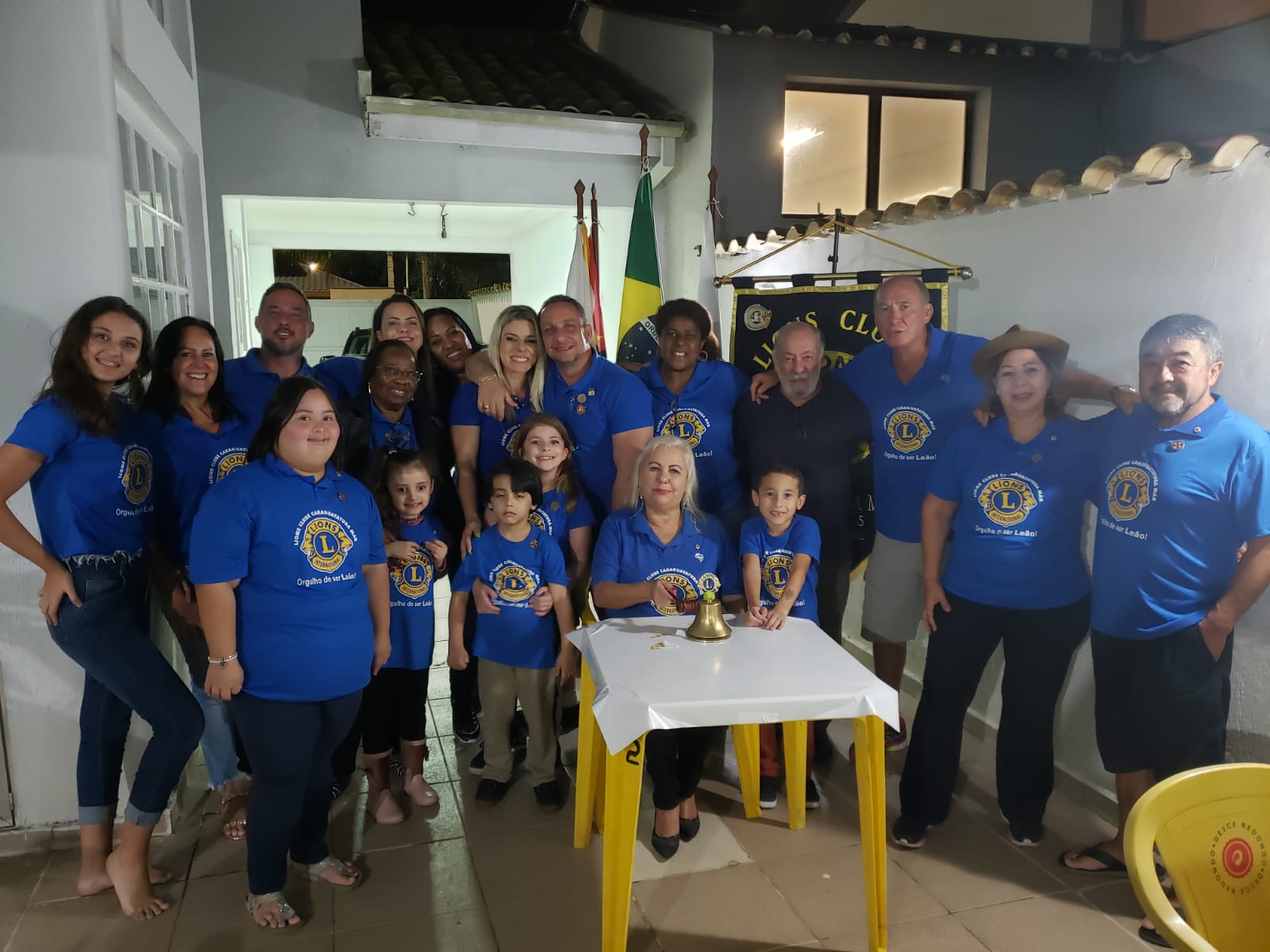 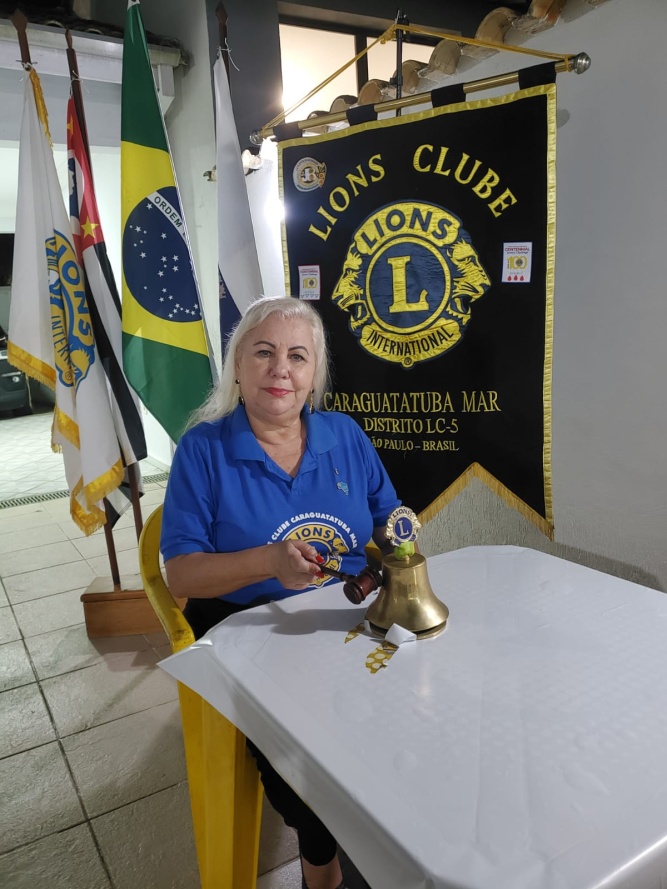